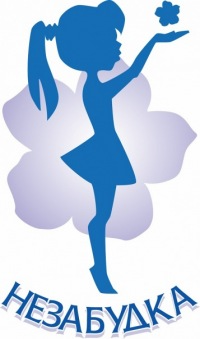 МУНИЦИПАЛЬНОЕ БЮДЖЕТНОЕ ДОШКОЛЬНОЕ ОБРАЗОВАТЕЛЬНОЕ УЧРЕЖДЕНИЕ ДЕТСКИЙ САД №14 «НЕЗАБУДКА»г.САРОВ НИЖЕГОРОДСКОЙ  ОБЛАСТИКОНКУРС: «ЛУЧШАЯ  ПРЕДМЕТНО-РАЗВИВАЮЩАЯ СРЕДА»(ПЕРВАЯ МЛАДШАЯ ГРУППА)Подготовила: ВОСПИТАТЕЛЬКОСТЕРИНА НИНА ИВАНОВНА
ПОСОБИЯ, ИСПОЛЬЗУЕМЫЕ ПРИ ПРОВЕДЕНИИ НООД ПО ФИЗО
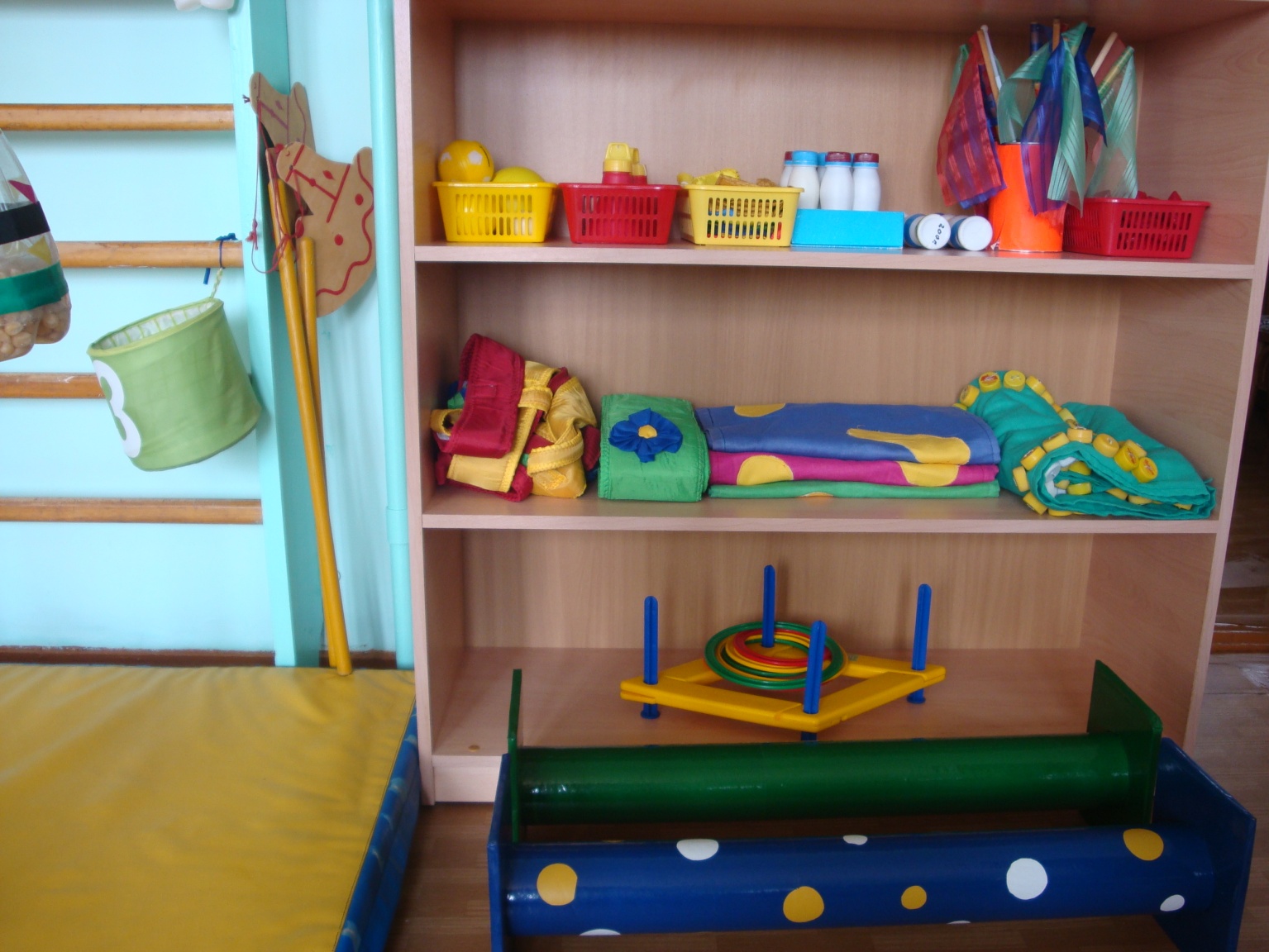 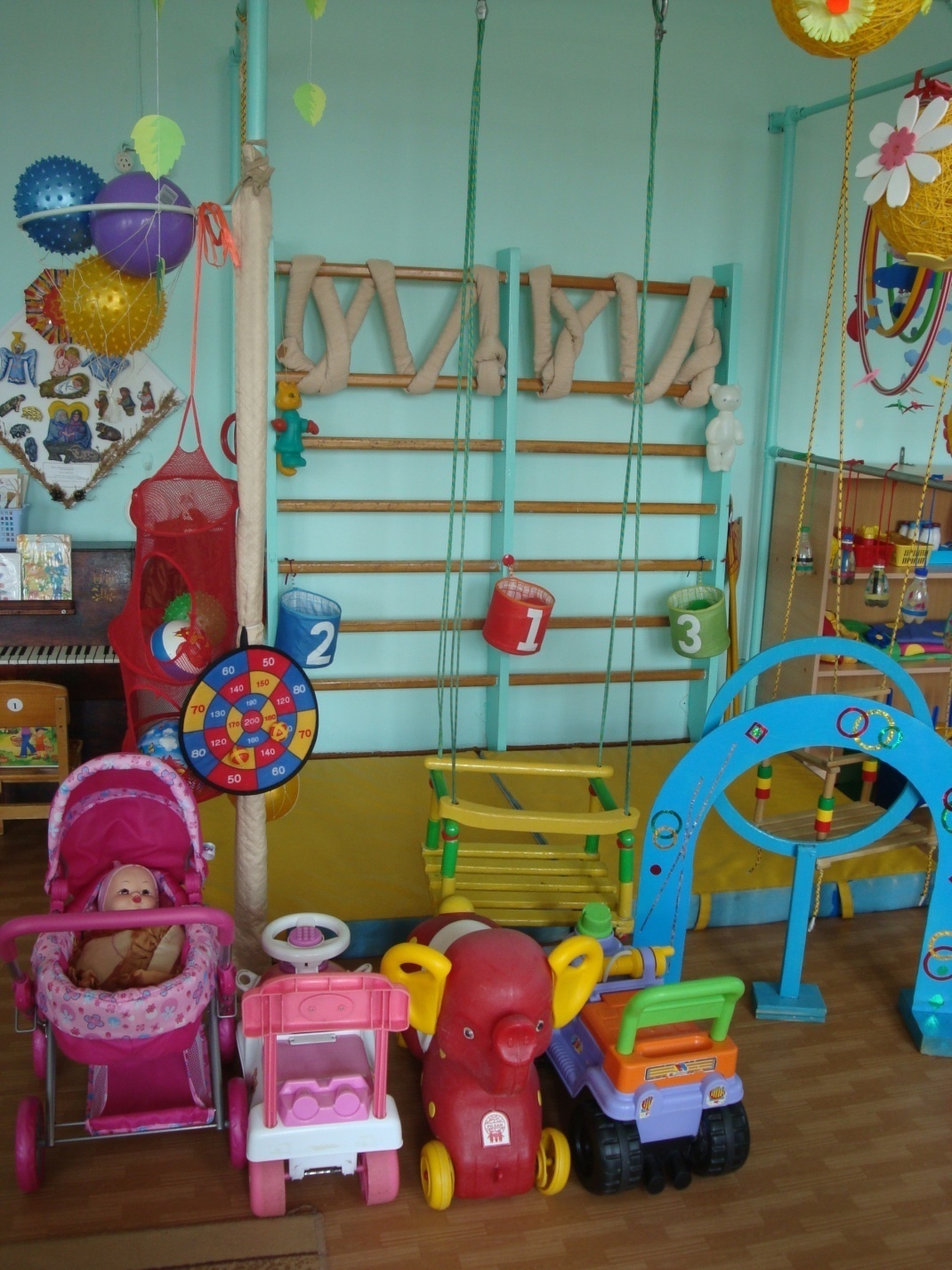 ЦЕНТР ДВИГАТЕЛЬНОЙ АКТИВНОСТИ
ЦЕНТР МУЗЫКАЛЬНО-ТЕАТРАЛИЗОВАННОЙ ДЕЯТЕЛЬНОСТИ
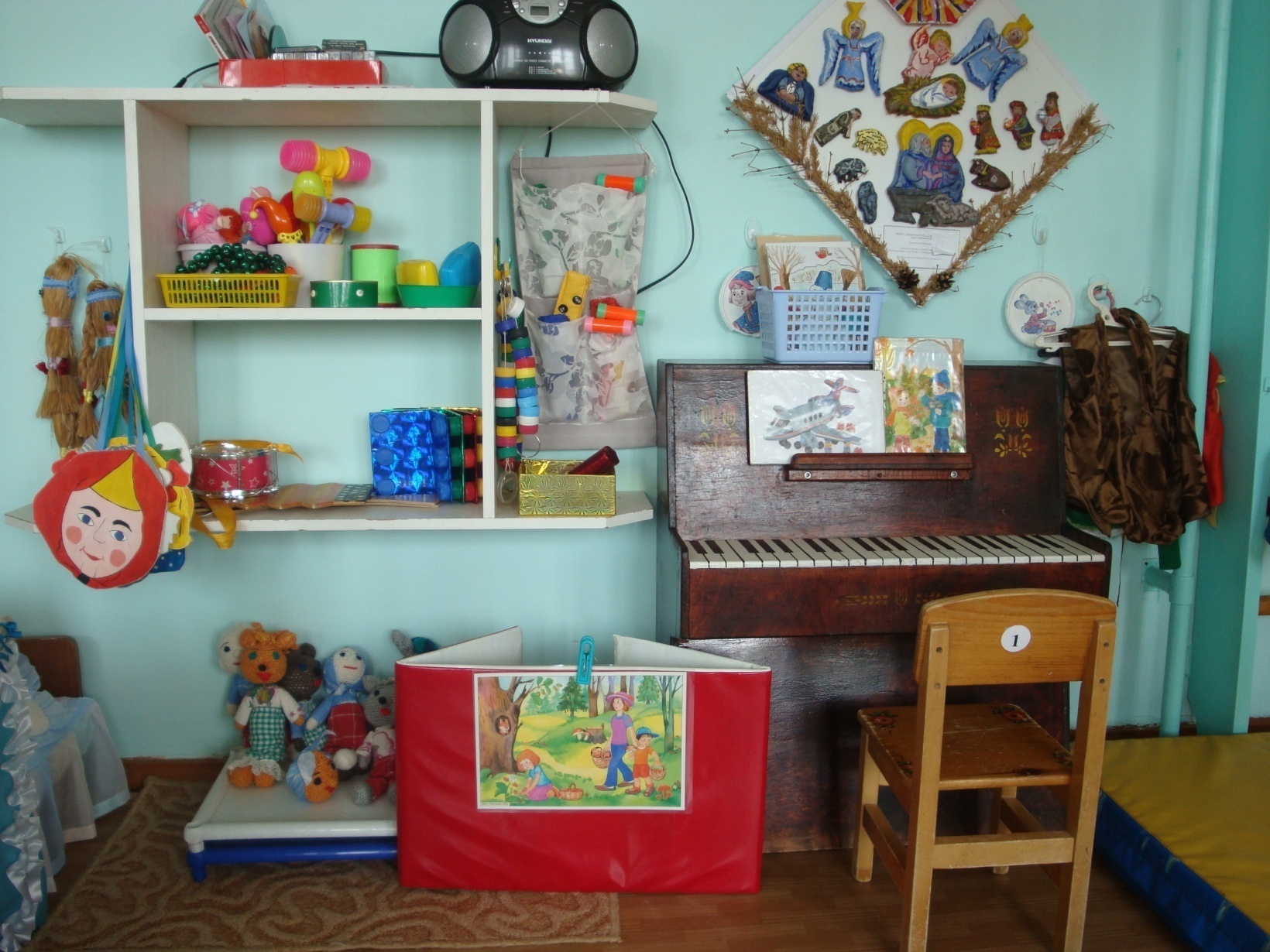 БЫТОВОЙ УГОЛОК
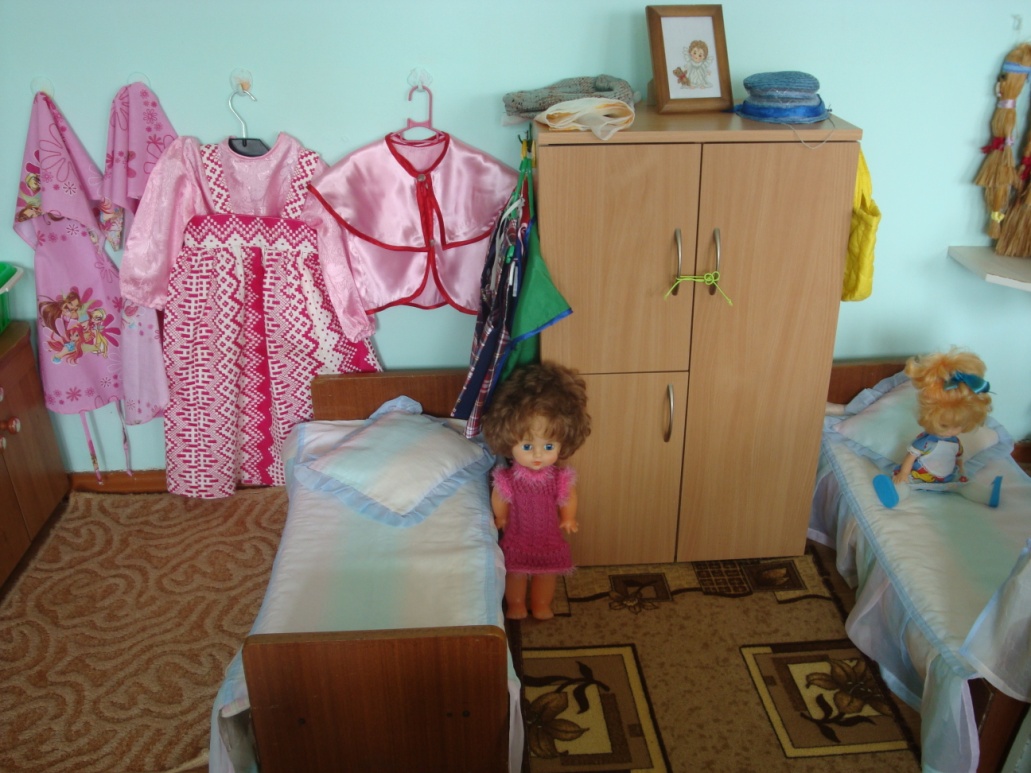 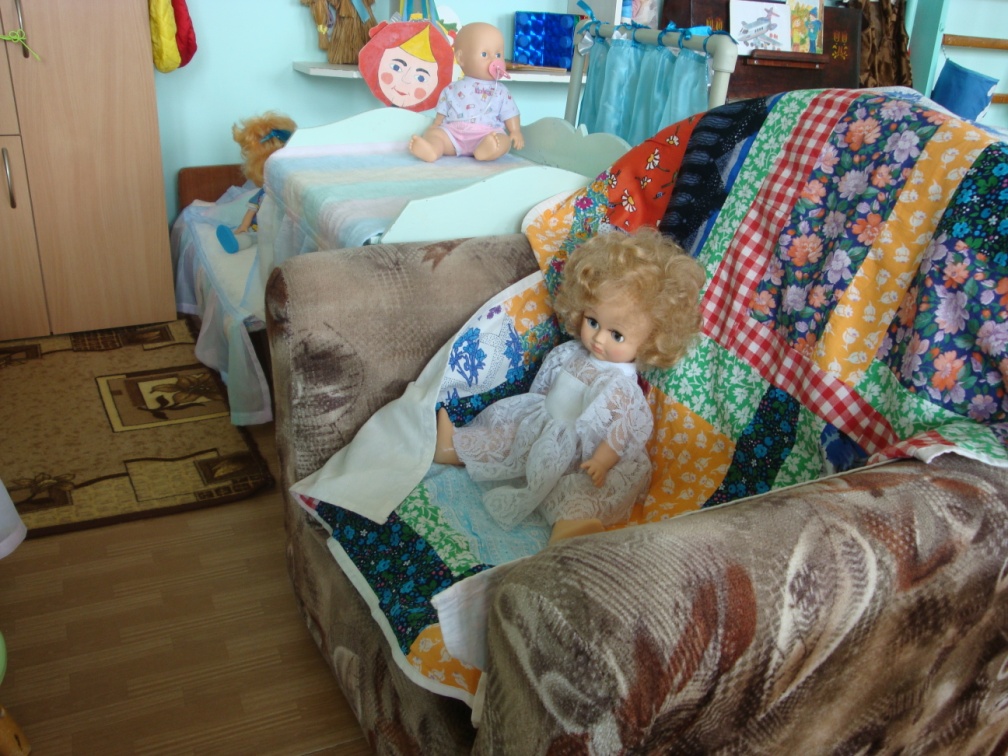 БЫТОВОЙ УГОЛОК
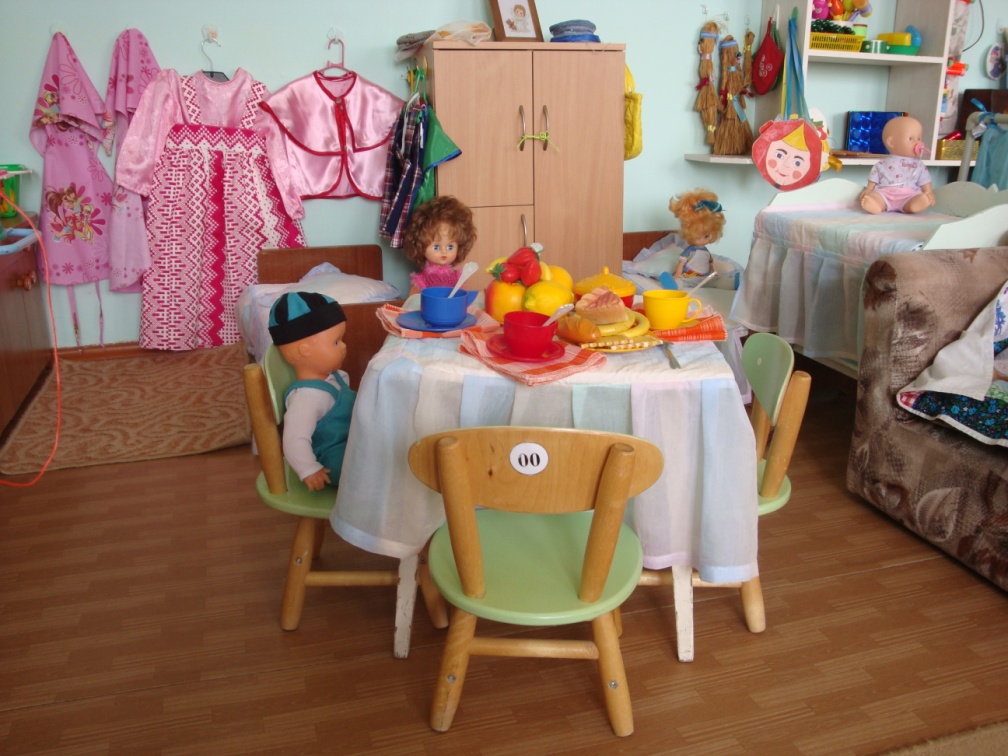 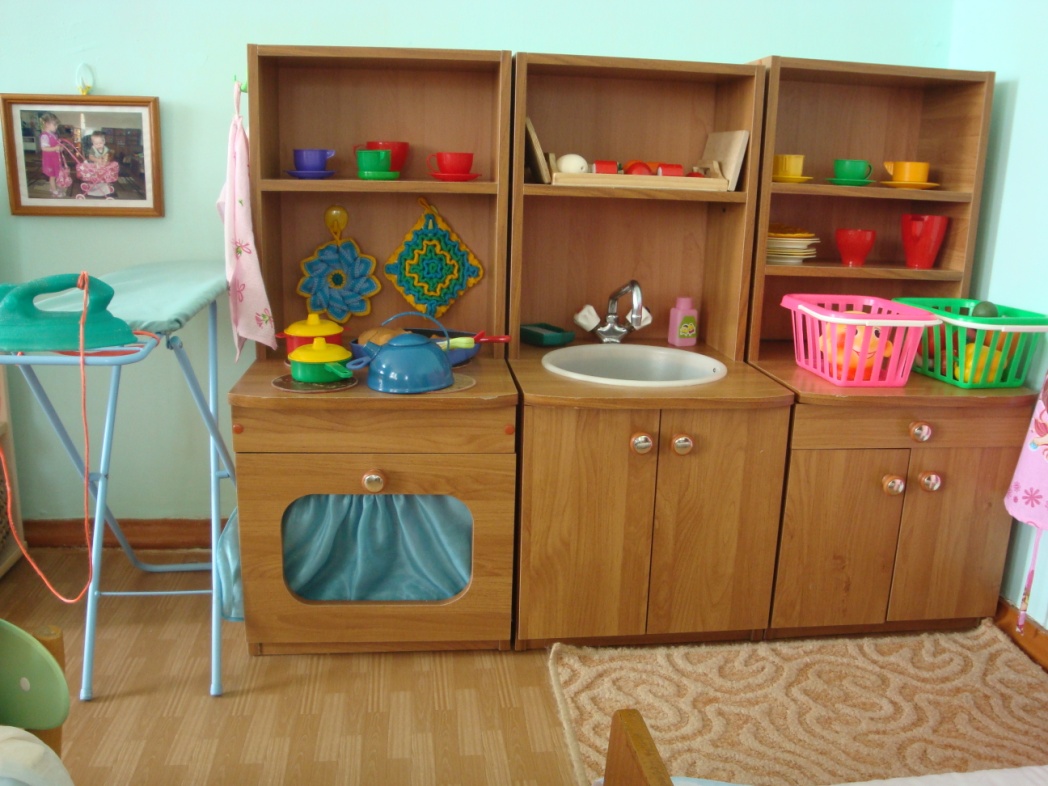 ЦЕНТР ПРИРОДЫ И ЭКСПЕРИМЕНТИРОВАНИЯ
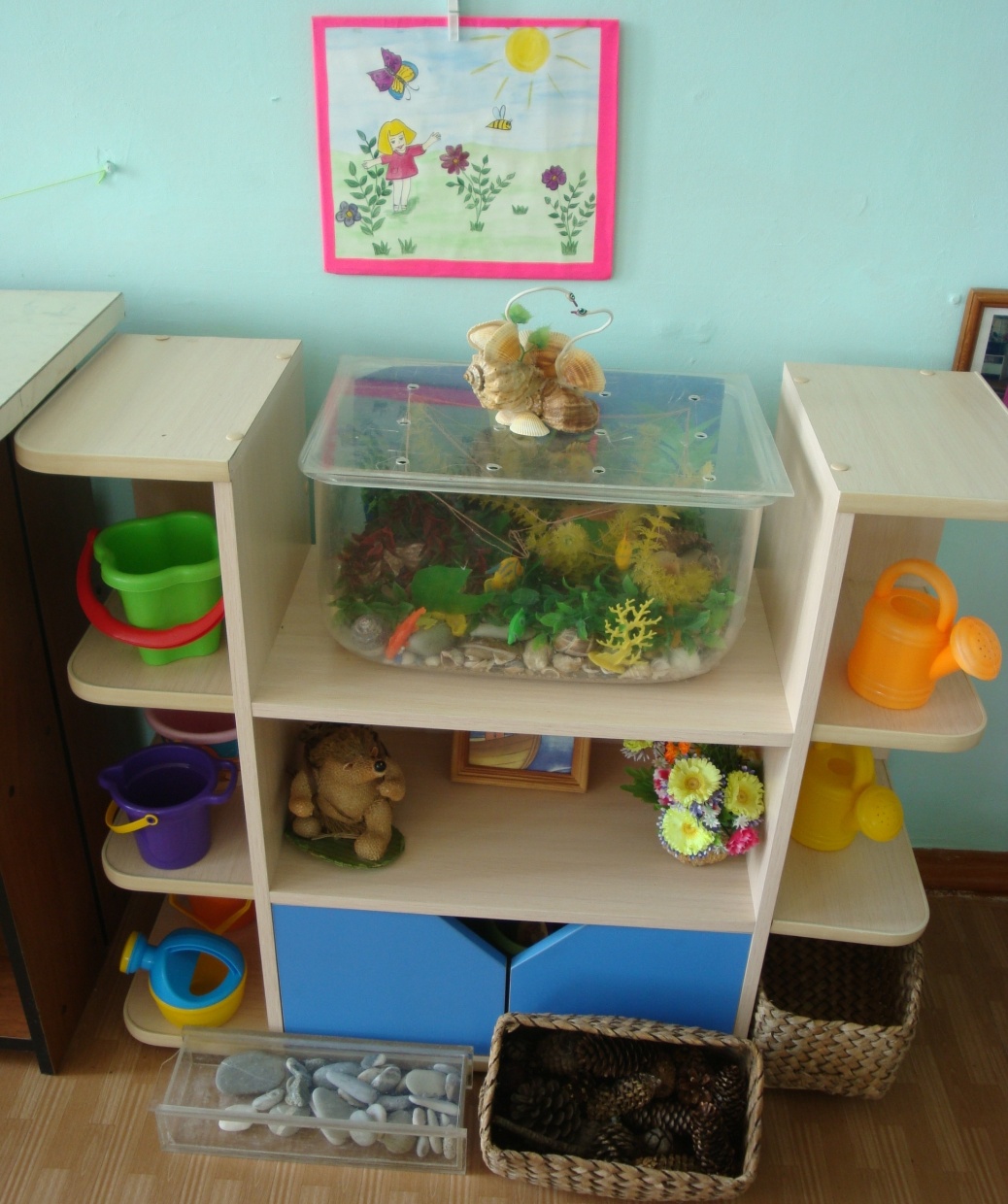 ЦЕНТР ИГРОВЫХ ДИНАМИЧЕСКИХ МОДУЛЕЙ
УГОЛОК УЕДИНЕНИЯ
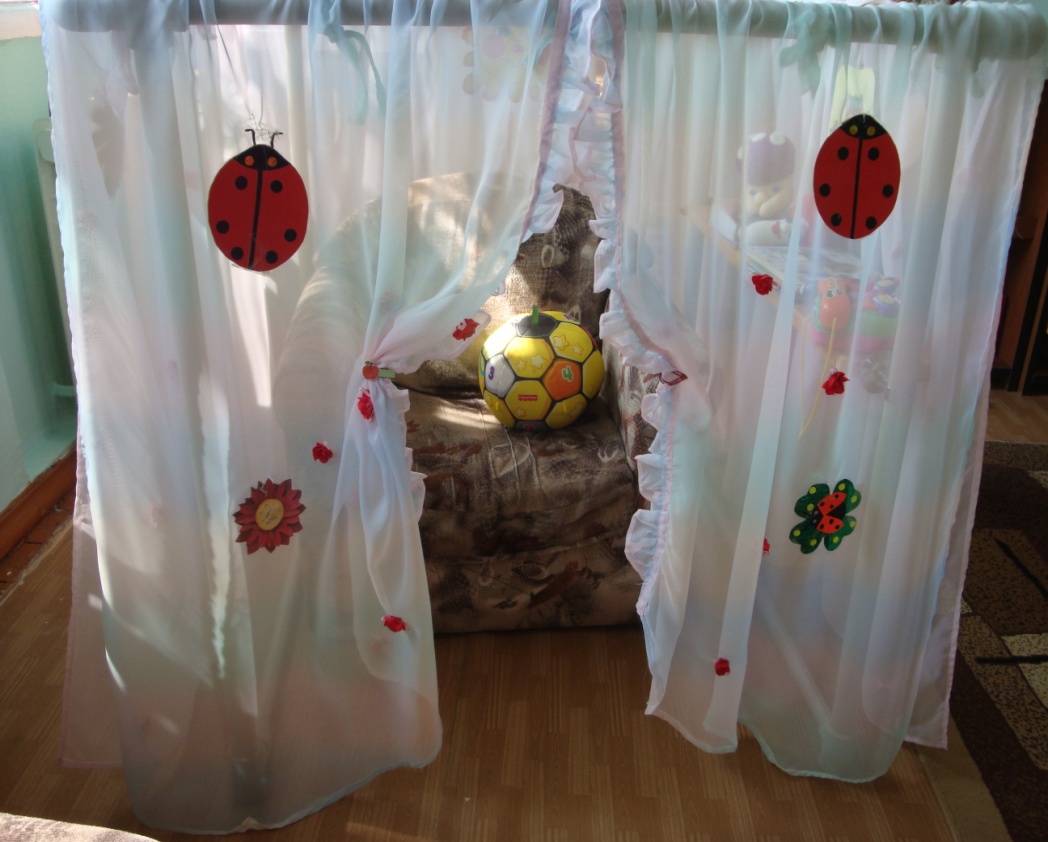 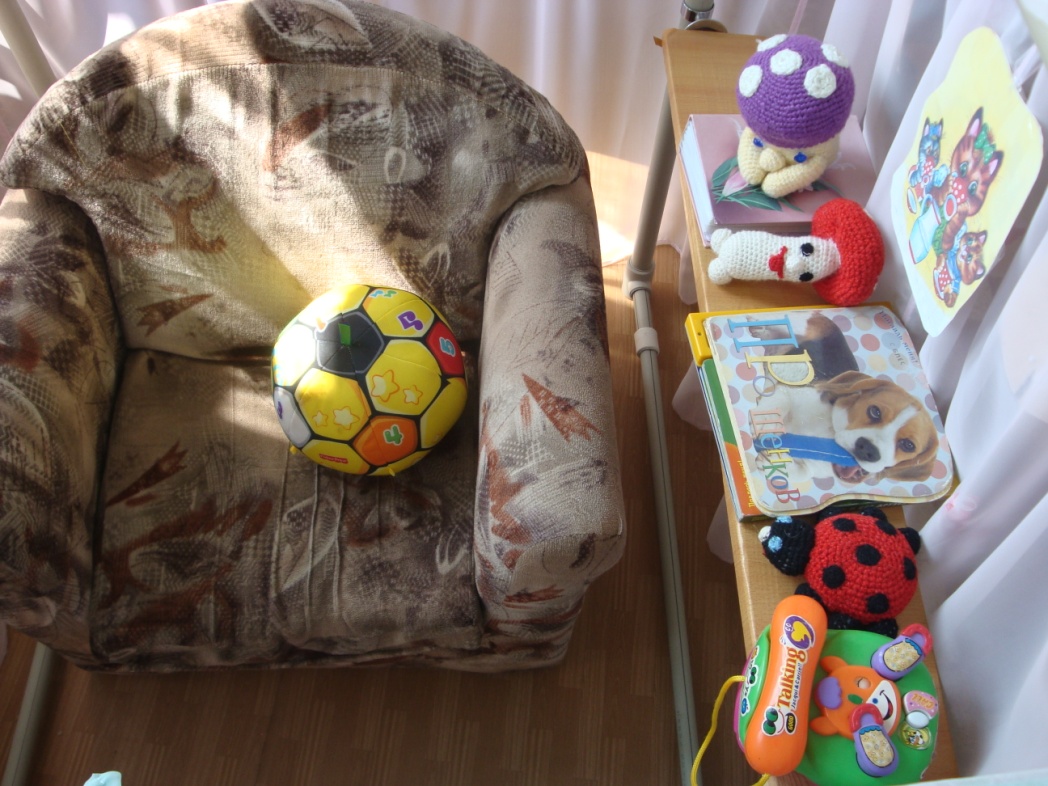 «ОГОРОД НА ОКНЕ»
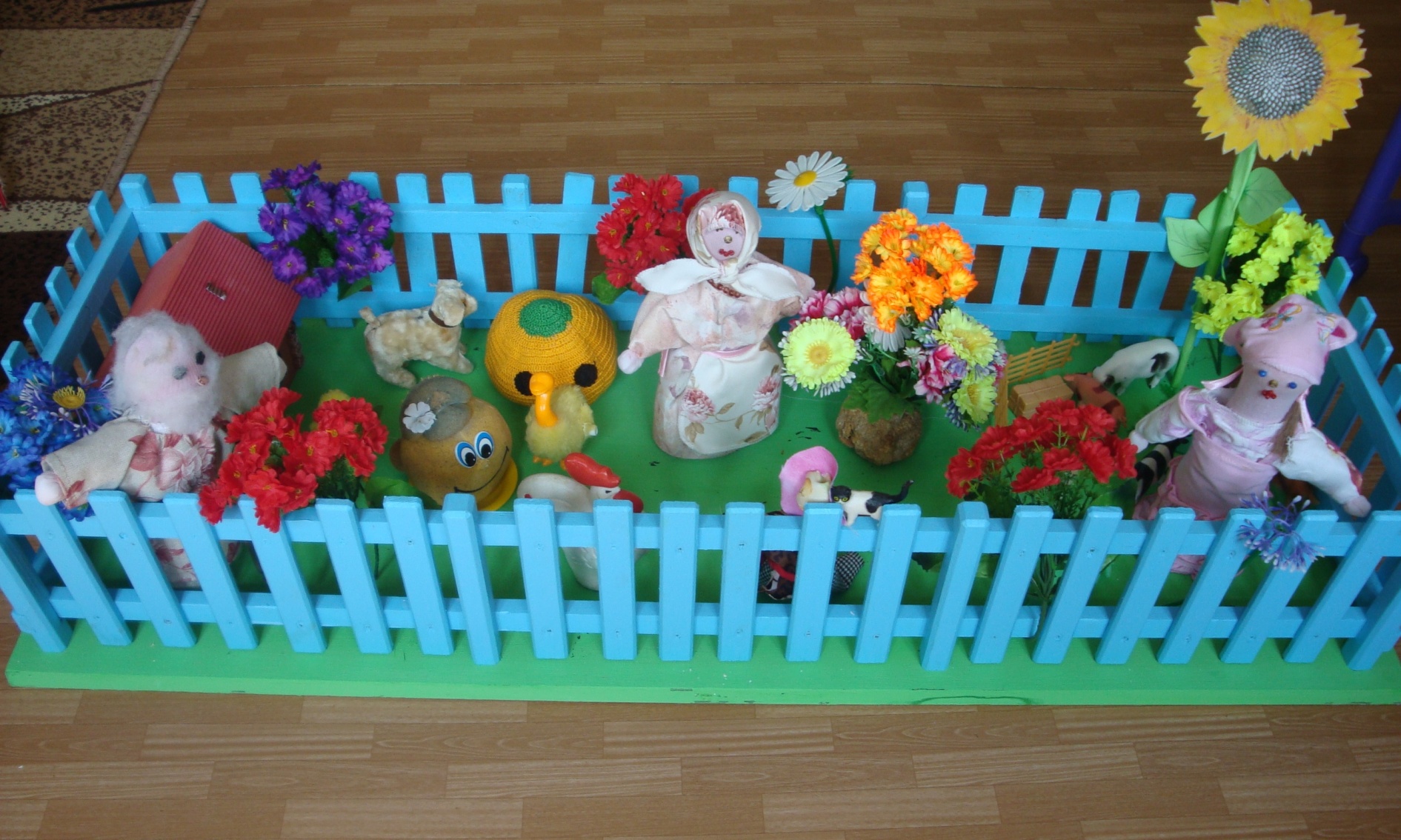 ПАРИКМАХЕРСКИЙ УГОЛОК
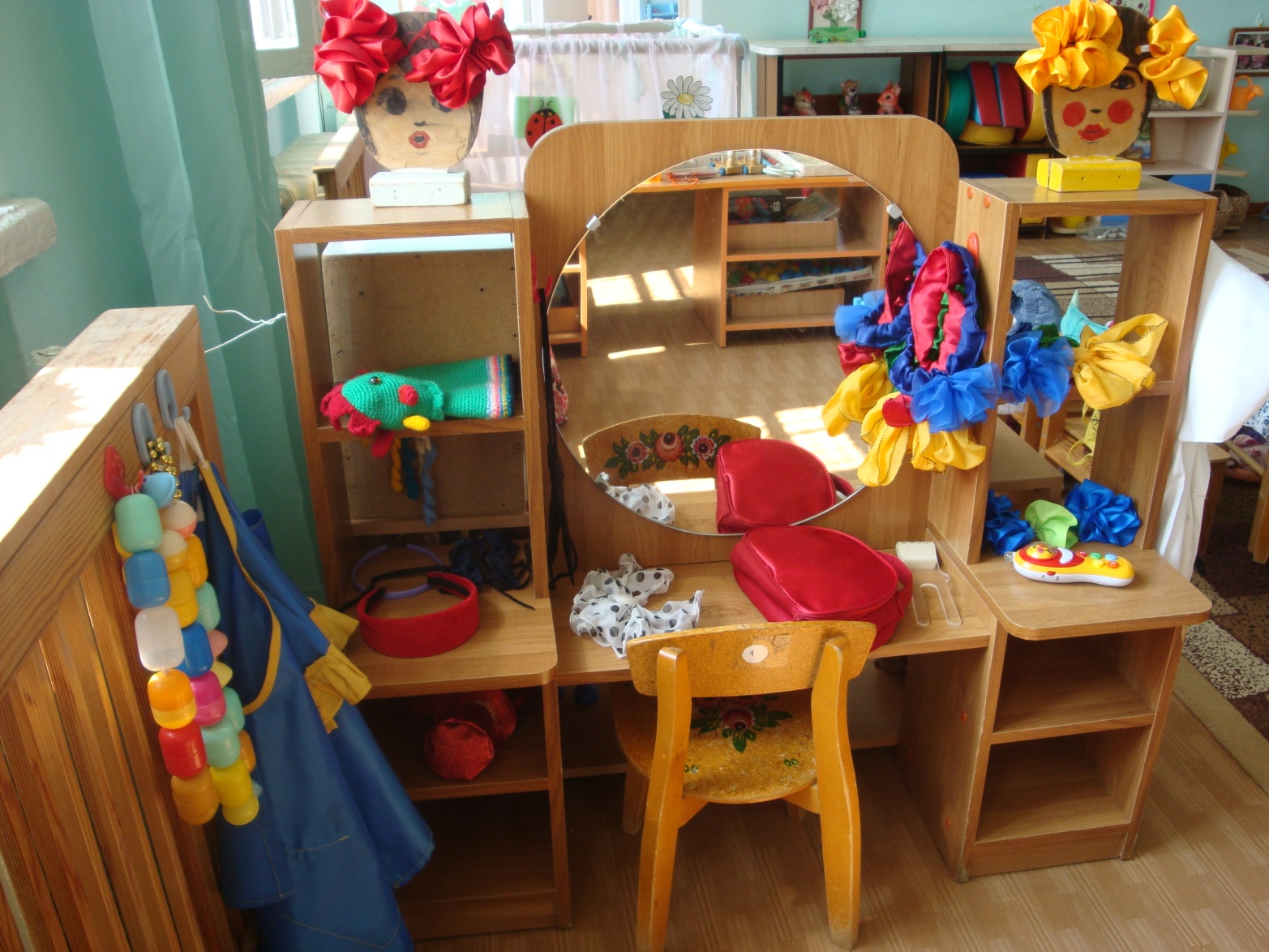 ЦЕНТР РАЗВИВАЮЩИХ ИГР
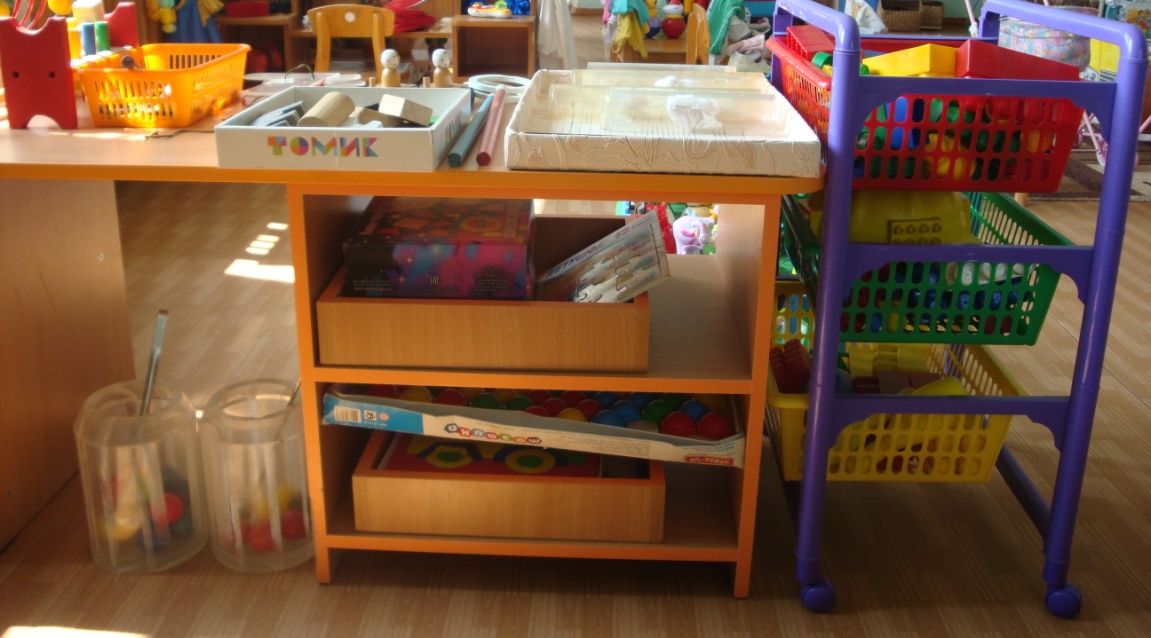 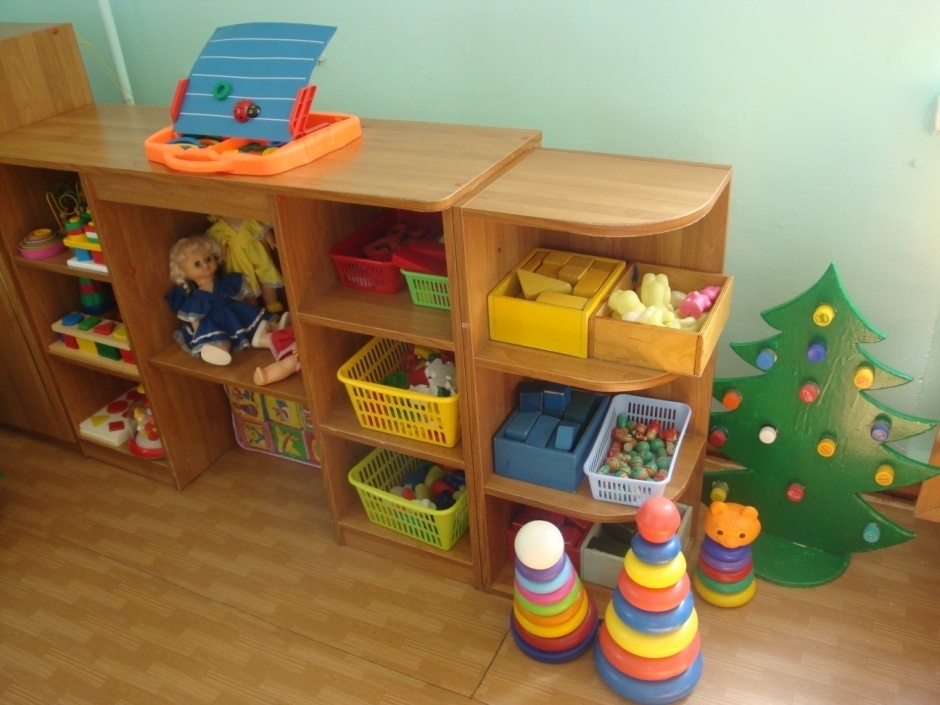 ЦЕНТР ИЗОБРАЗИТЕЛЬНОЙ ДЕЯТЕЛЬНОСТИ
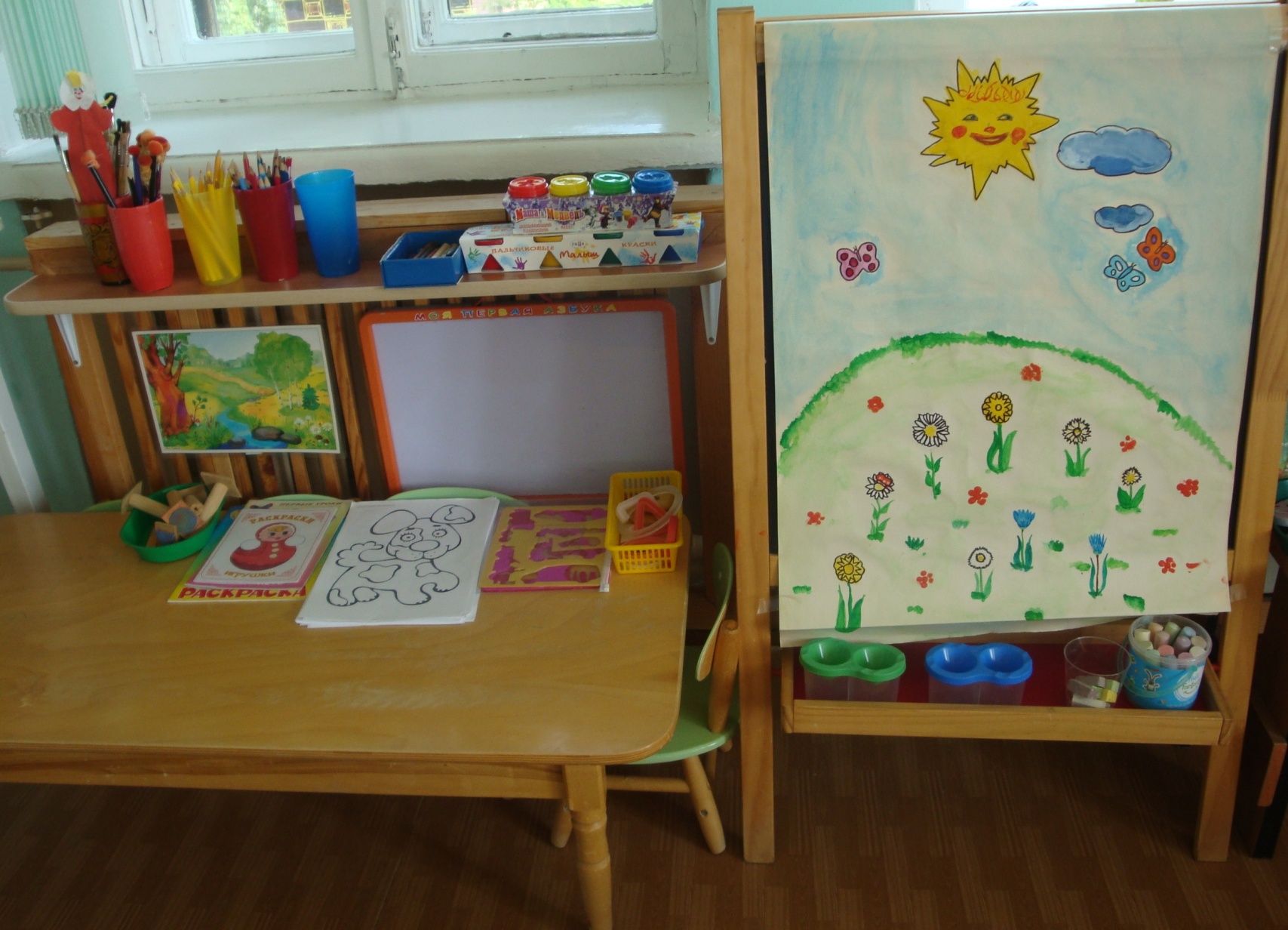 ЦЕНТР «МОЯ ЛЮБИМАЯ КНИЖКА»
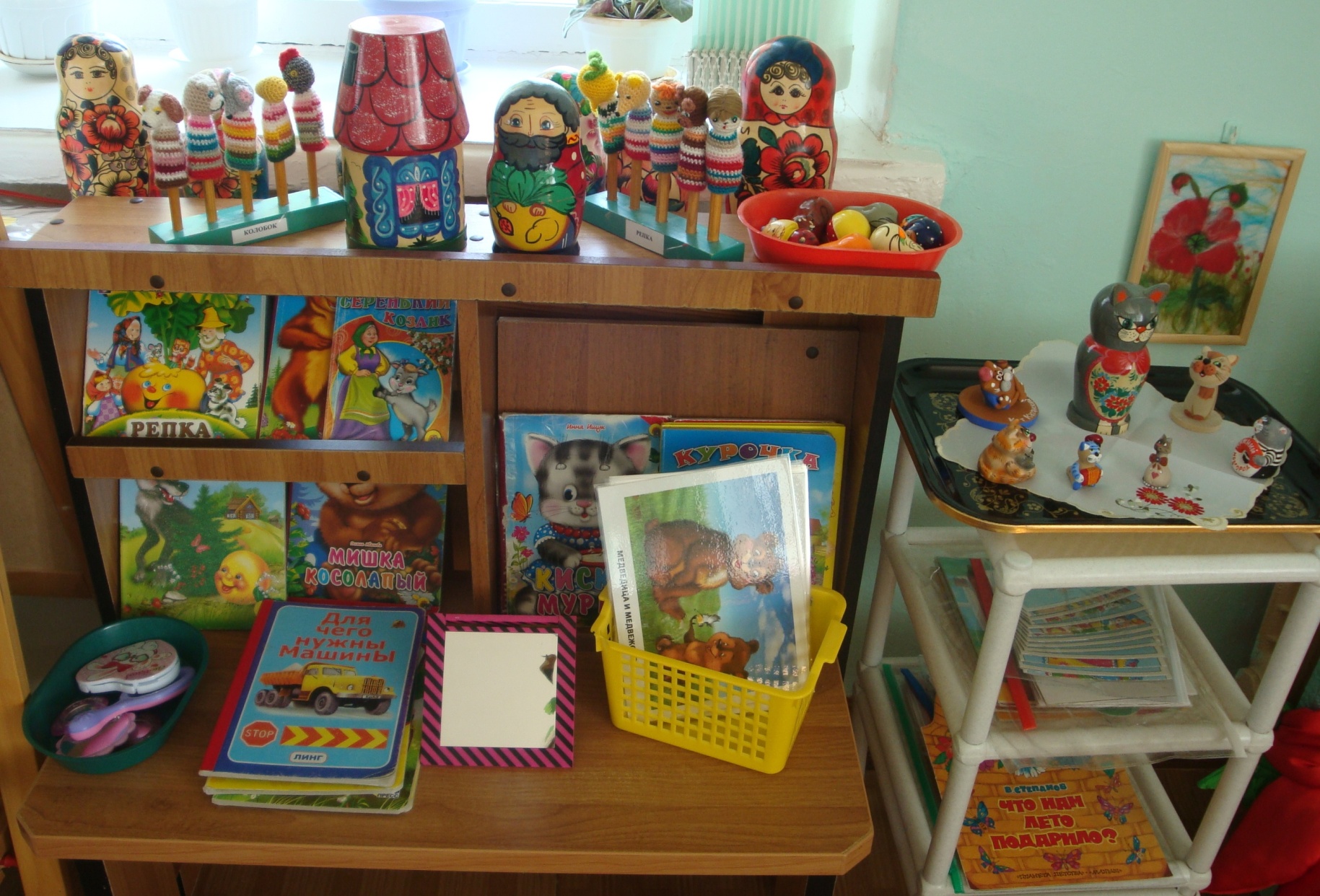 УГОЛОК ИМЕНИННИКА
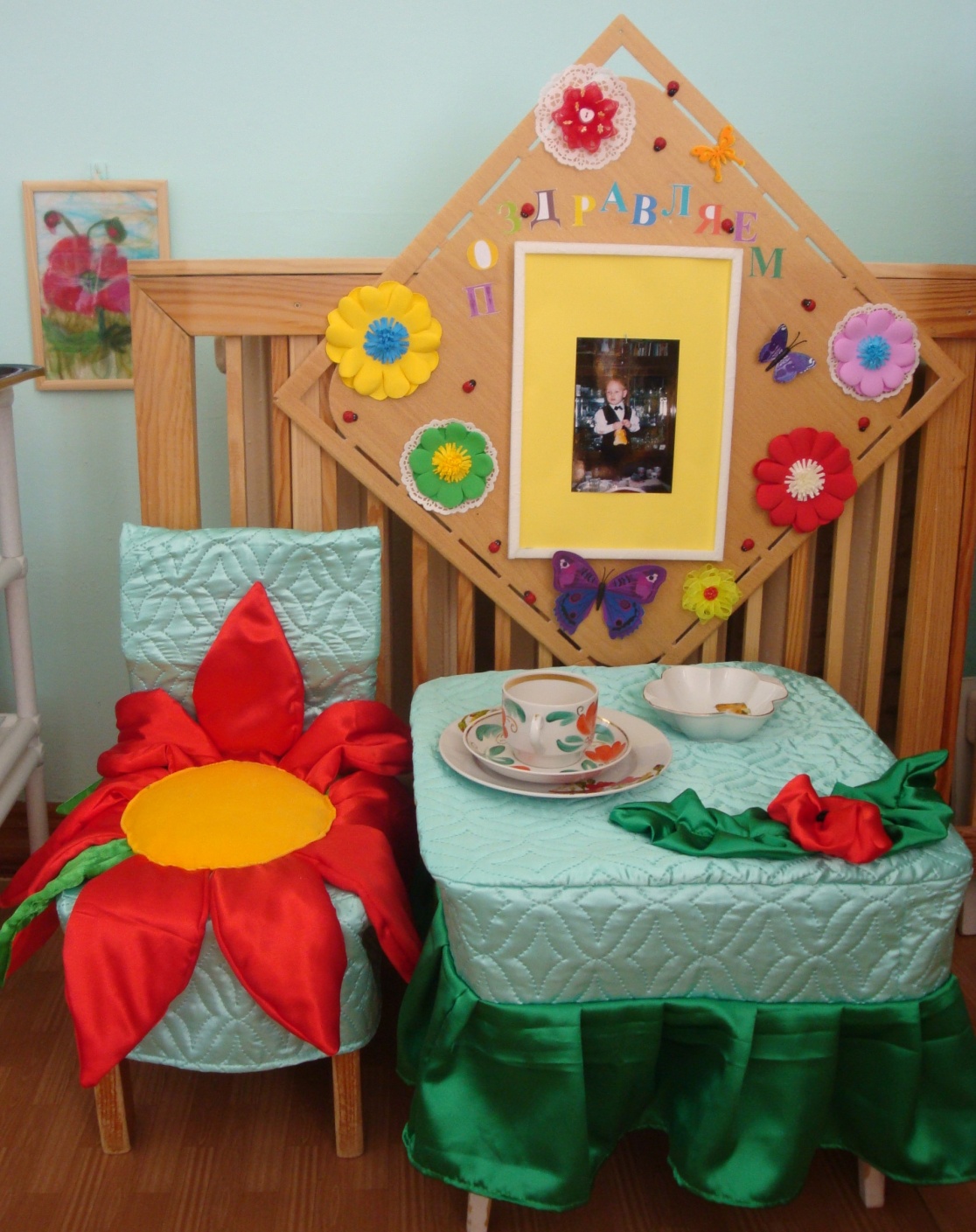